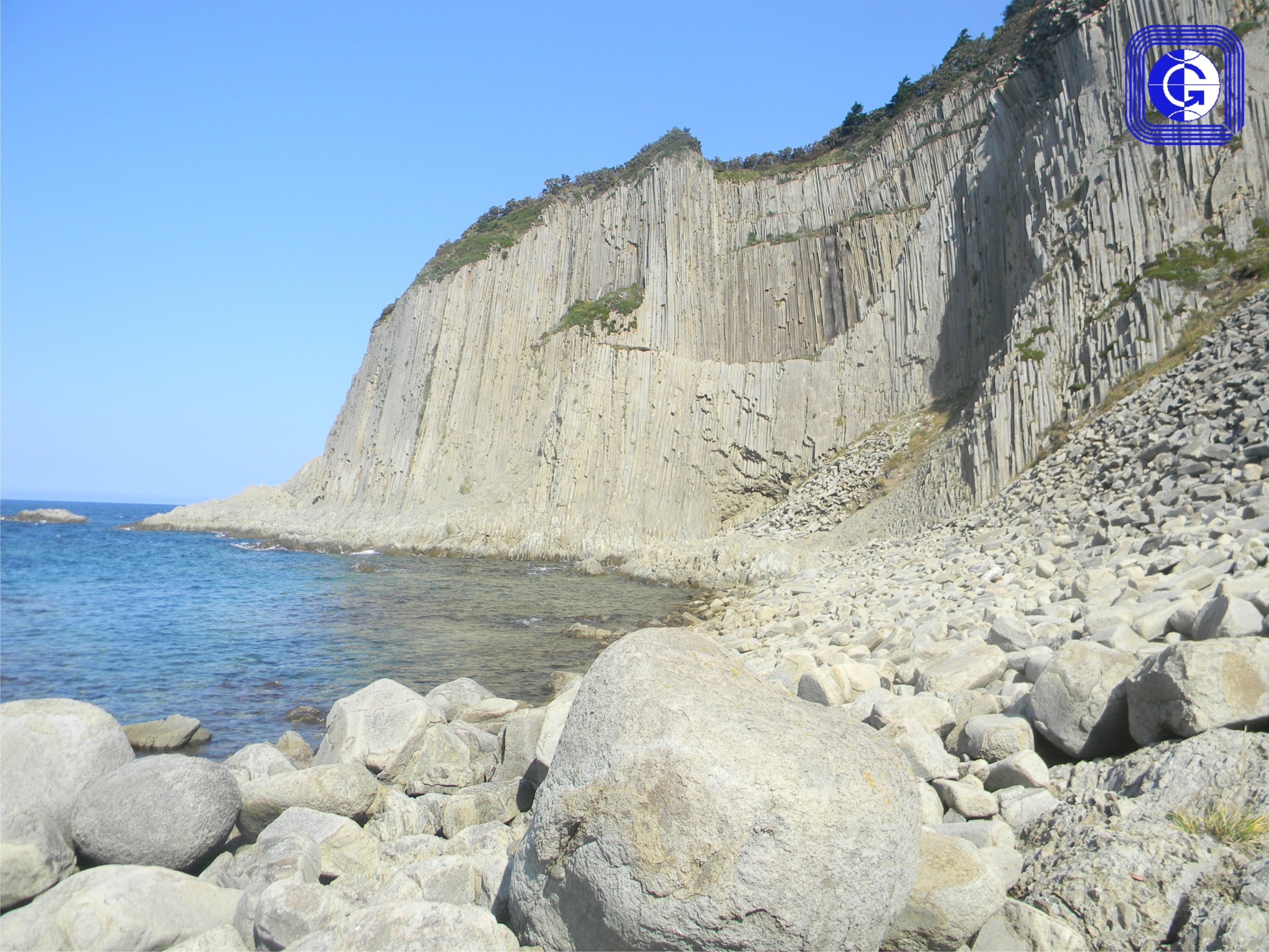 Институт геофизики им.Ю.П.Булашевича
 Уральского отделения Российской академии наук,
г. Екатеринбург, Россия
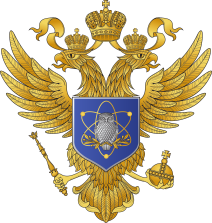 Информативность объёмной активности почвенного радона и температуры при подготовке и реализации тектонических событий
Козлова Ирина Анатольевна
канд. геол.- мин. наук
Радон-222 - радиоактивный газ, не имеющий вкуса, цвета и запаха. Радон является одним из продуктов распада урана (U-238) и непосредственно образуется из радия (Ra-226).
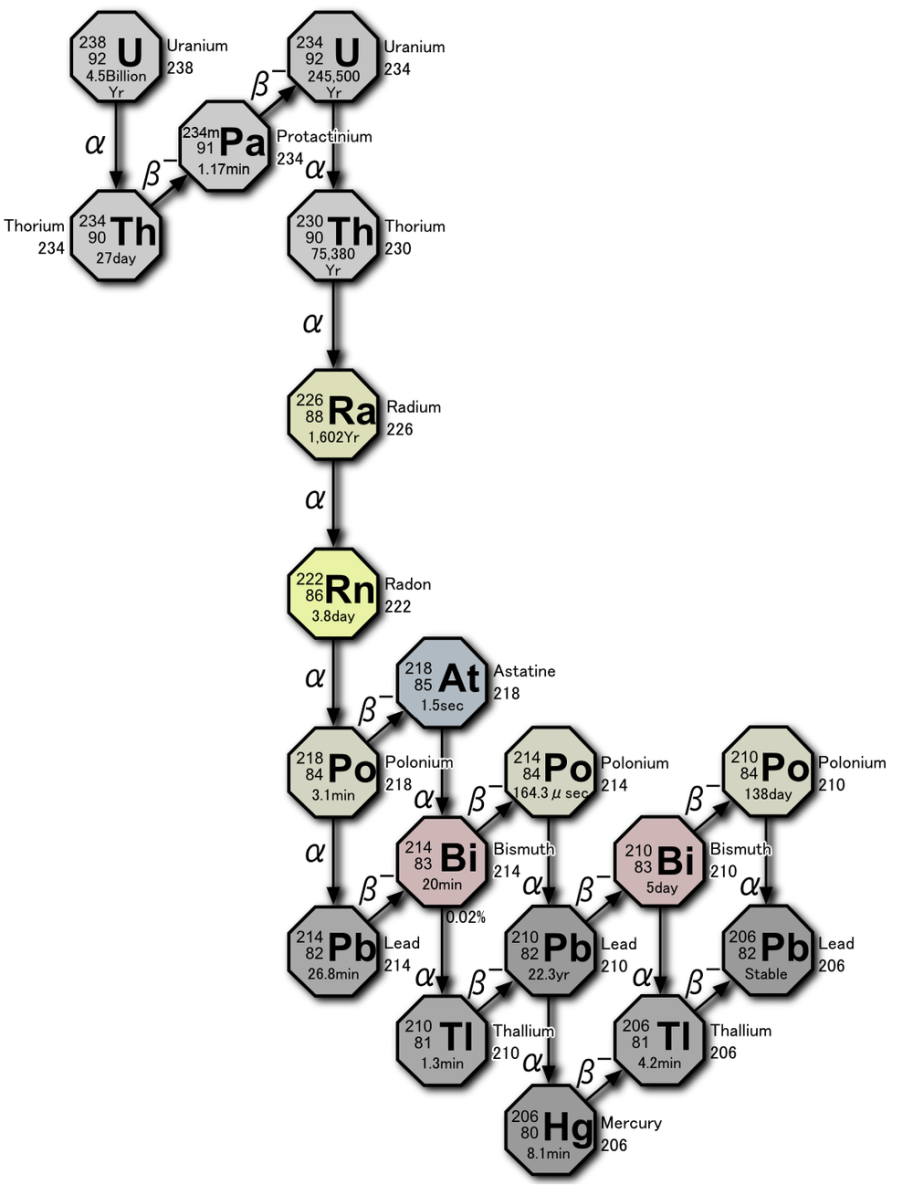 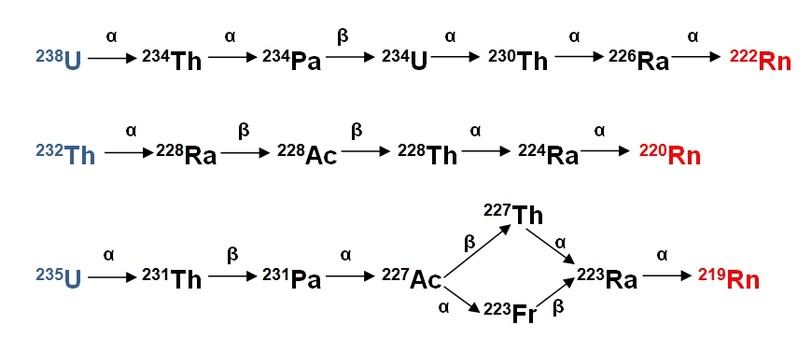 Радон


Торон


Актион
Радон - находится везде, постоянно генерируется и выделяется из горных пород.

Период полураспада Rn-222 – 3,85 дня
2
Механизмы выделения радона:
Изменения пористости, проницаемости, диффузионных характеристик среды.
Механизм образования  и   «схлопывания»  трещин.
Влияние лунно-солнечных приливов, атмосферного давления,  температуры, упругих  колебаний в среде.
Изменение мощности радоногенерирующего слоя за счет движения его нижней границы при колебаниях уровня  грунтовых  вод.
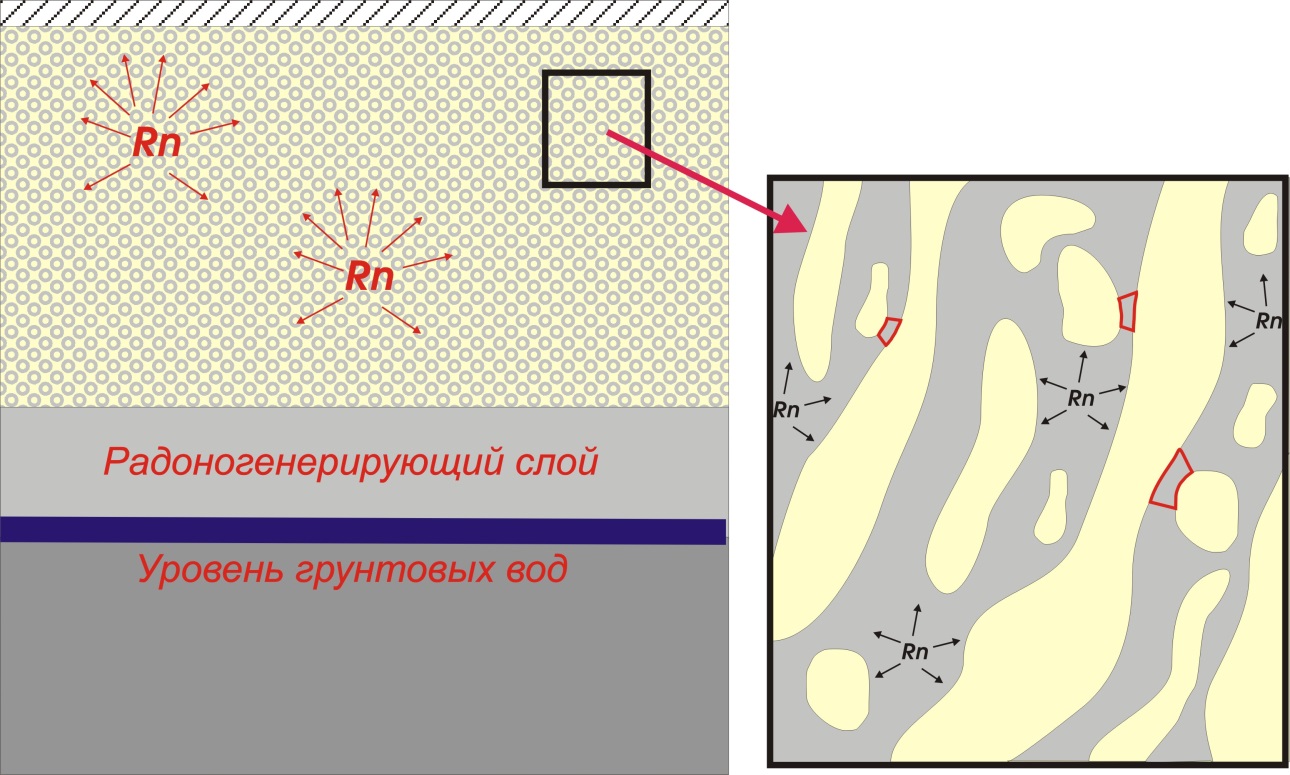 3
Чем опасен радон?

	Миллионы европейцев в Австрии, Финляндии, Испании, Франции, Швеции живут в местах, где содержание радона в наружном воздухе превышает норму в 10-20 раз. Россияне – не исключение! 
	В силу геологических особенностей радоноопасными считаются отдельные районы Красноярского и Алтайского края, Карелии, Урала, Томской и Читинской областей.
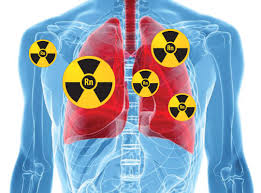 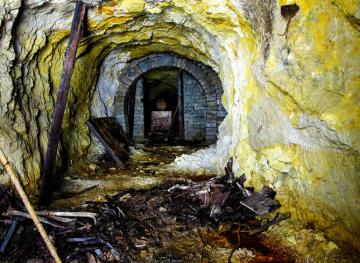 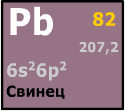 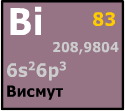 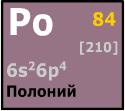 4
Федеральный закон от 09.01.1996 № 3-ФЗ «О радиационной безопасности населения»  определяет правовые основы обеспечения радиационной безопасности населения в целях охраны его здоровья. 
	НРБ 99/2009 «Нормы радиационной безопасности» применяются для обеспечения безопасности человека во всех условиях воздействия на него ионизирующего излучения искусственного или природного происхождения. 
	При проведении инженерно-экологических изысканий под строительство, организации проводящие государственную экспертизу руководствуются различными критериями изложенными: в своде правил СП 11-102-97, методических указаниях МУ 2.6.1.715‑98 и ОСПОРБ-99/2010.
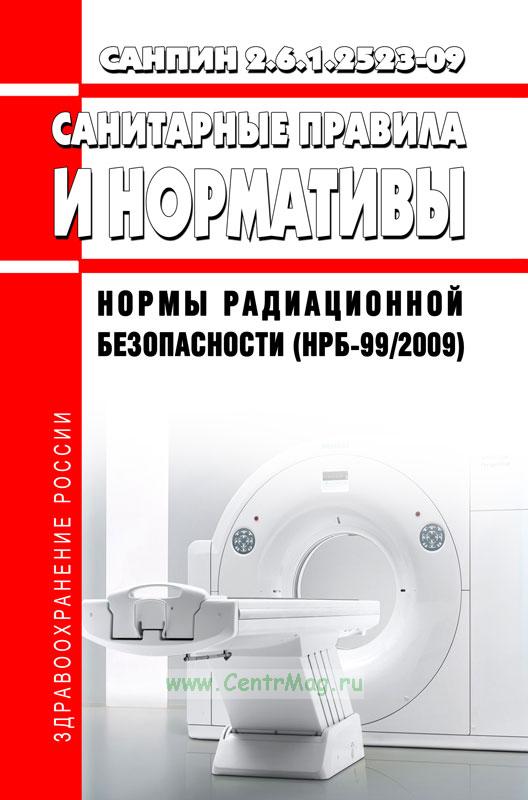 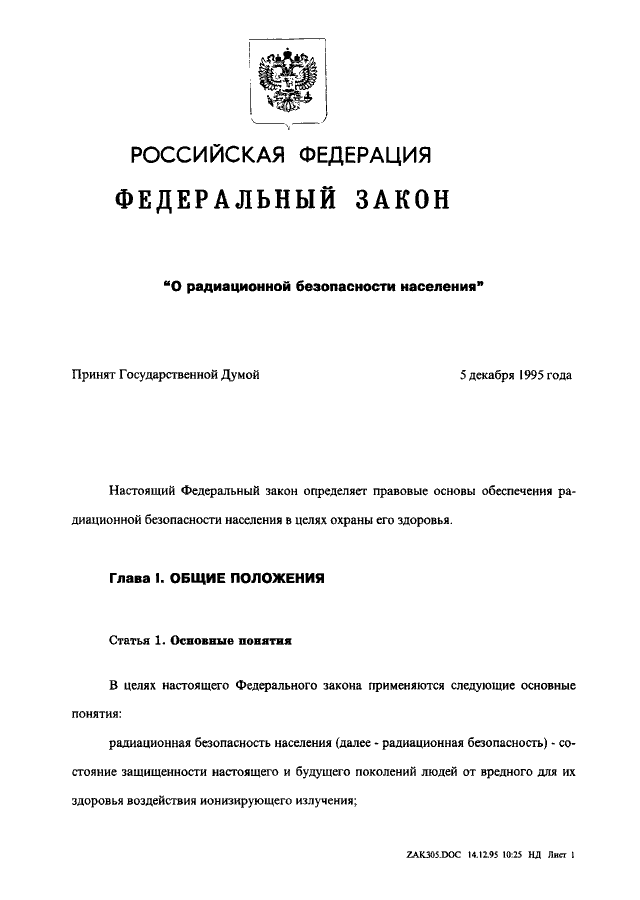 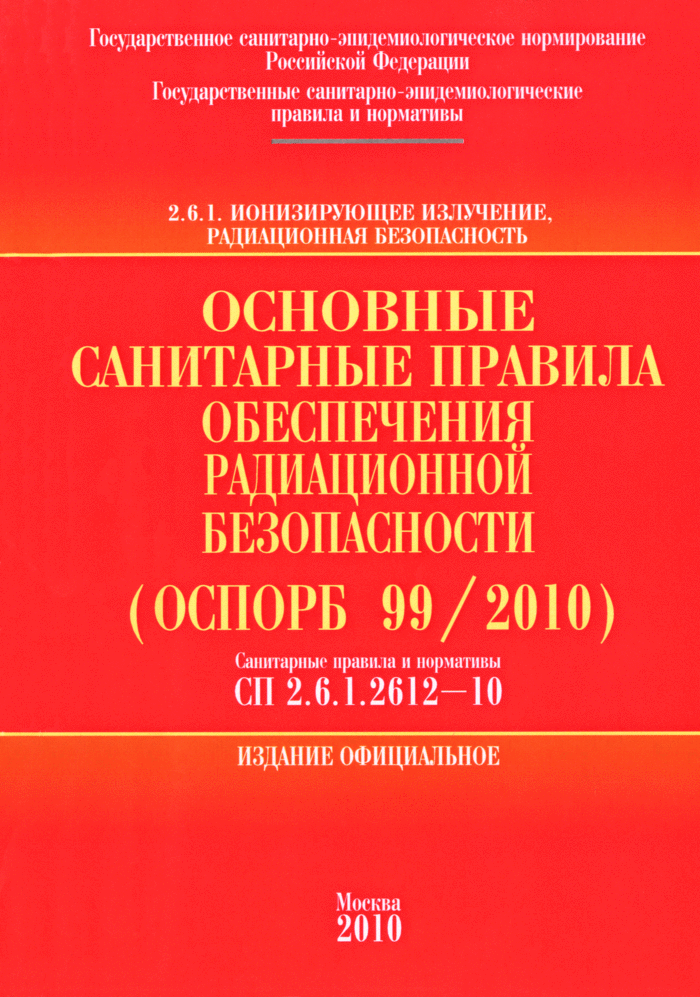 5
Радон в зданиях и сооружениях
Объемная активность радона (ОАР) - отношение активности радона находящегося в данном объеме, к объему. 
Активность - это число спонтанных превращений ядер вещества в единицу времени.
Беккерель — единица измерения активности радиоактивного источника в Международной системе единиц (СИ). 
Один Беккерель определяется как активность источника, в котором за одну секунду происходит в среднем один радиоактивный распад.
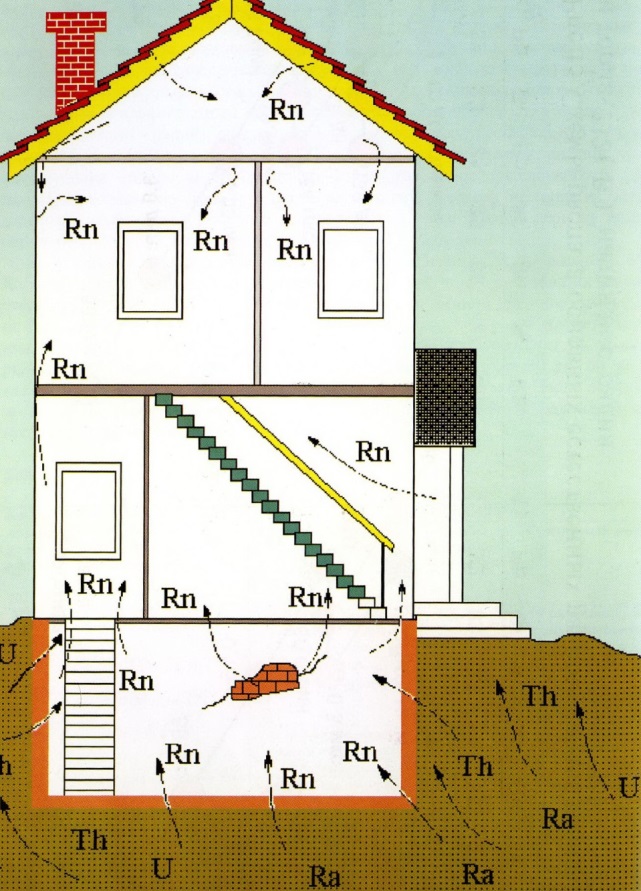 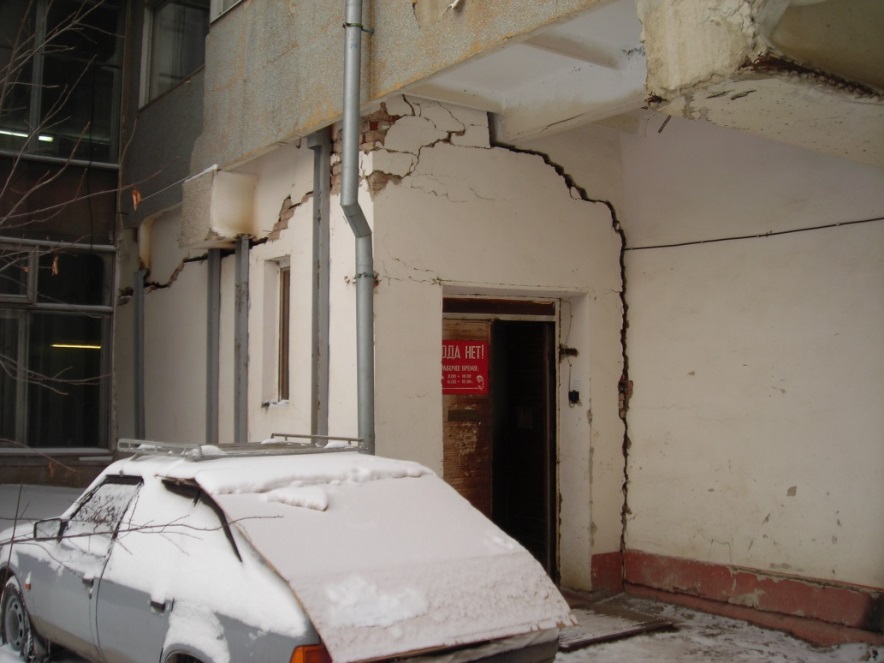 6
Измерение радона в воздухе зданий и сооружений
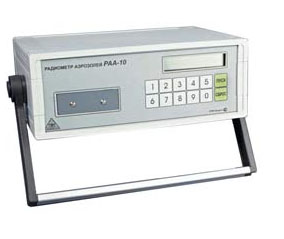 РАА-10
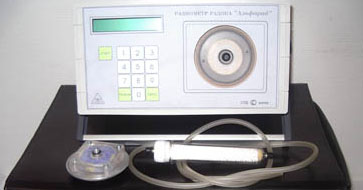 РРА-01-М
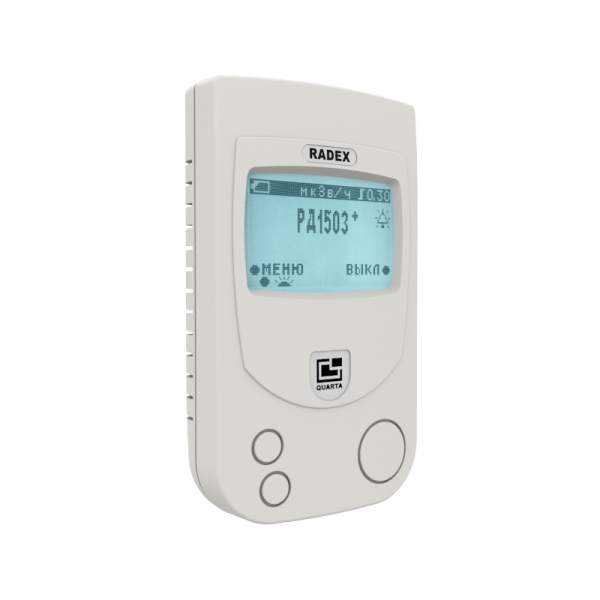 Радиометры
радона
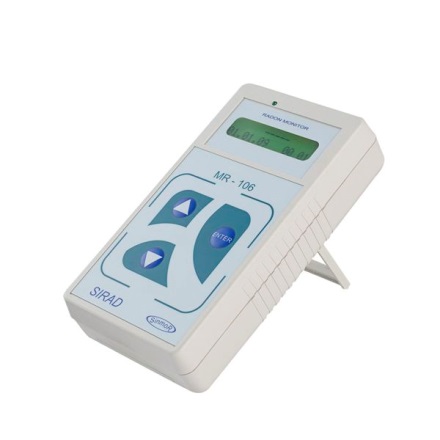 RADEX
SIRAD
7
ОАР  менее 100 Бк/м3
Измерение плотности потока радона (ППР)
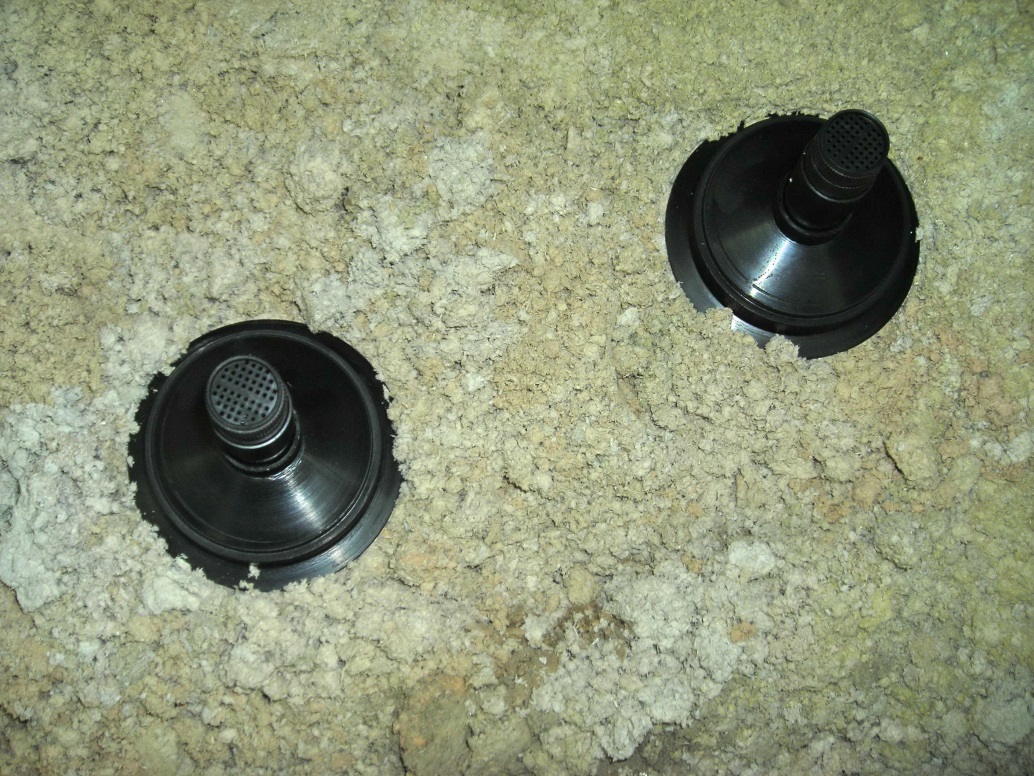 ППР менее 80 Бк/м2 с
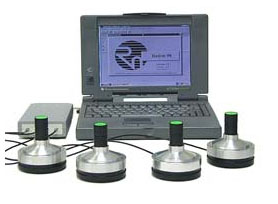 накопительная камера
(угольный адсорбер)
8
Измерение объемной активности  почвенного воздуха
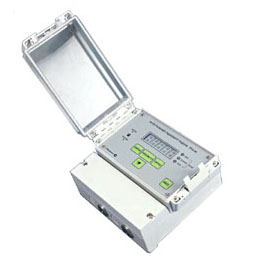 РГА-04
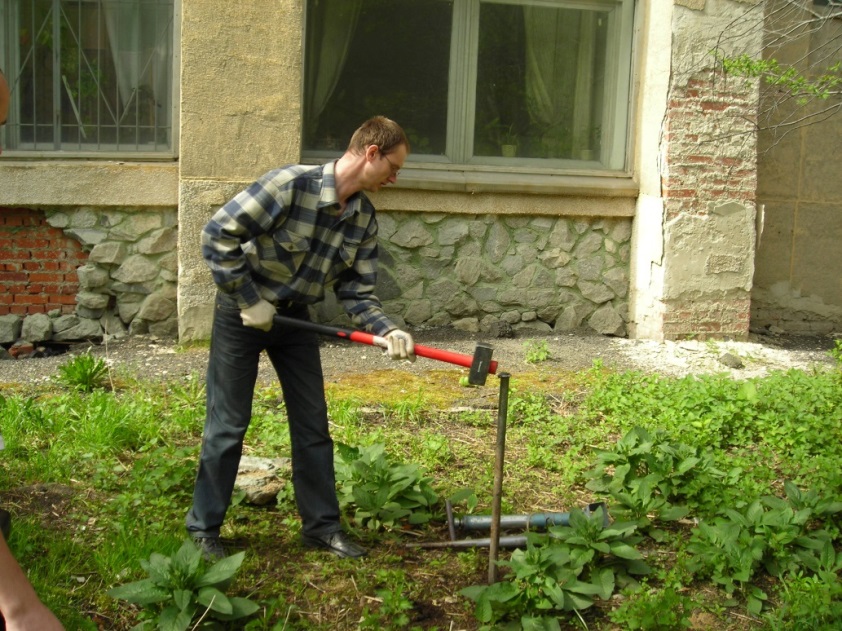 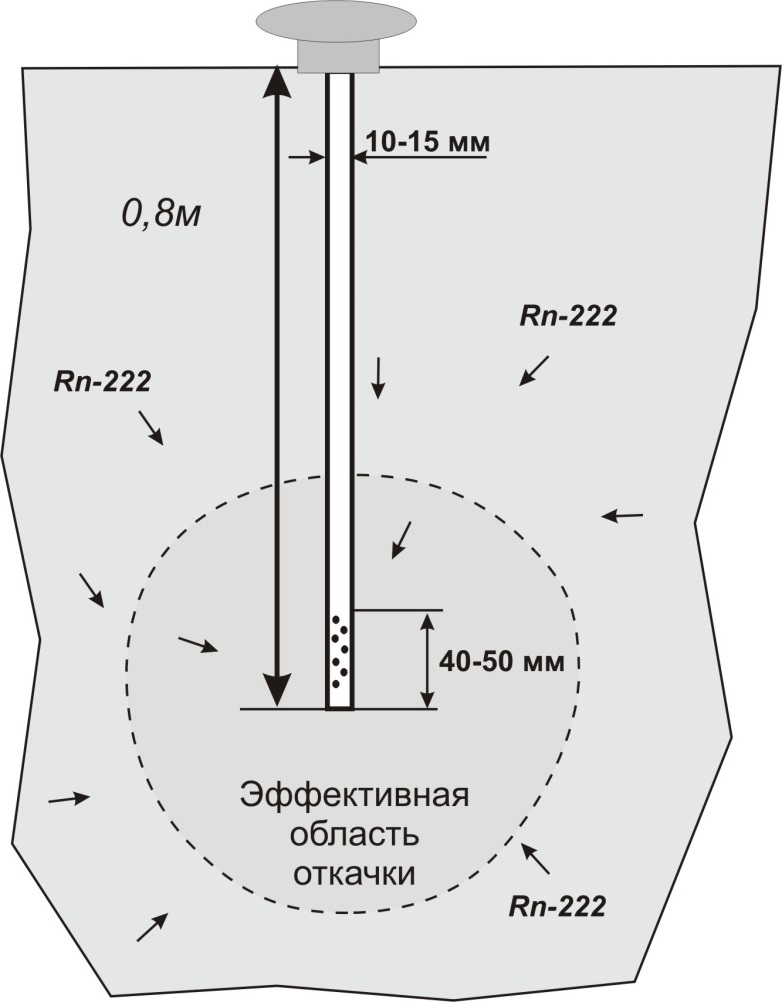 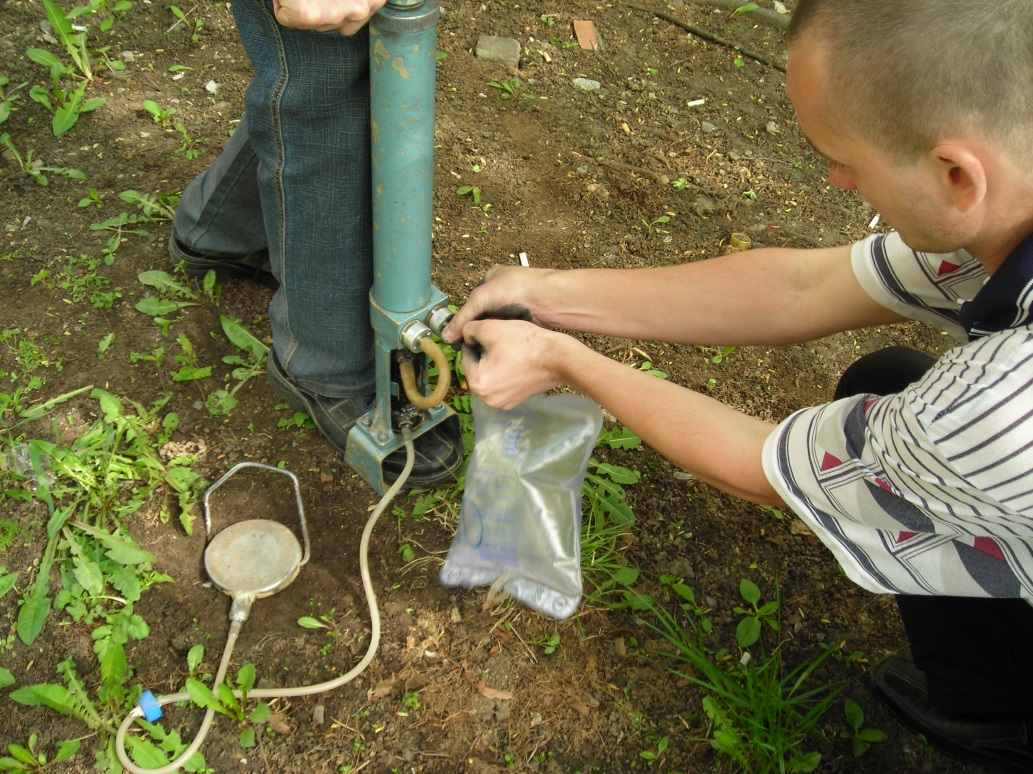 ОАР  менее 100 Бк/м3
9
Определение удельной эффективной активности ЕРН 
(гамма-спектрометрические исследования грунтов, 
строительных материалов)
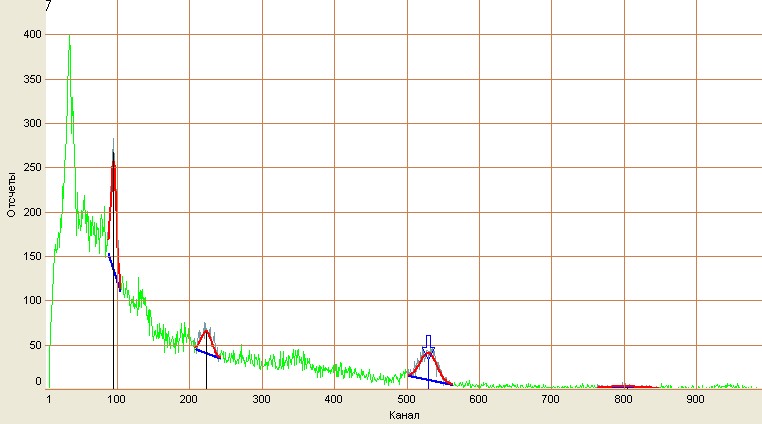 УЭА ЕРН  менее 370 Бк/кг
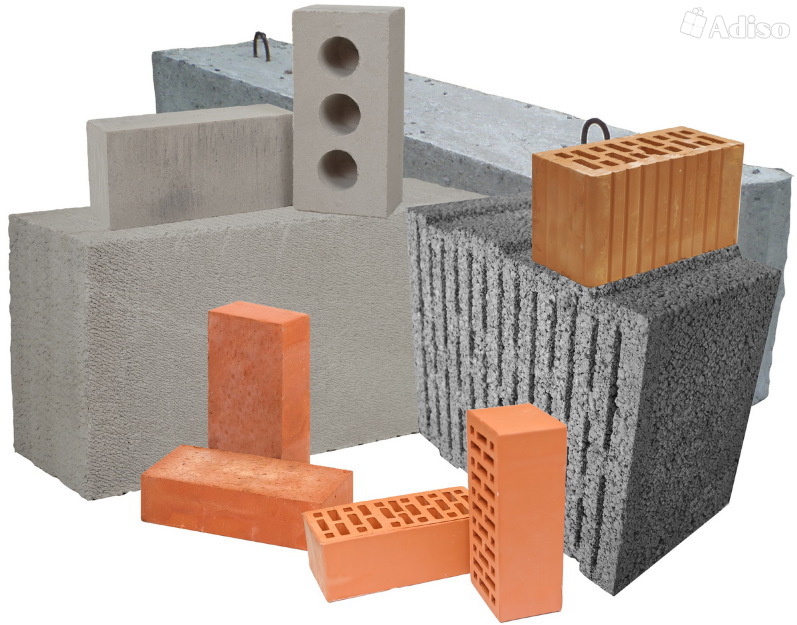 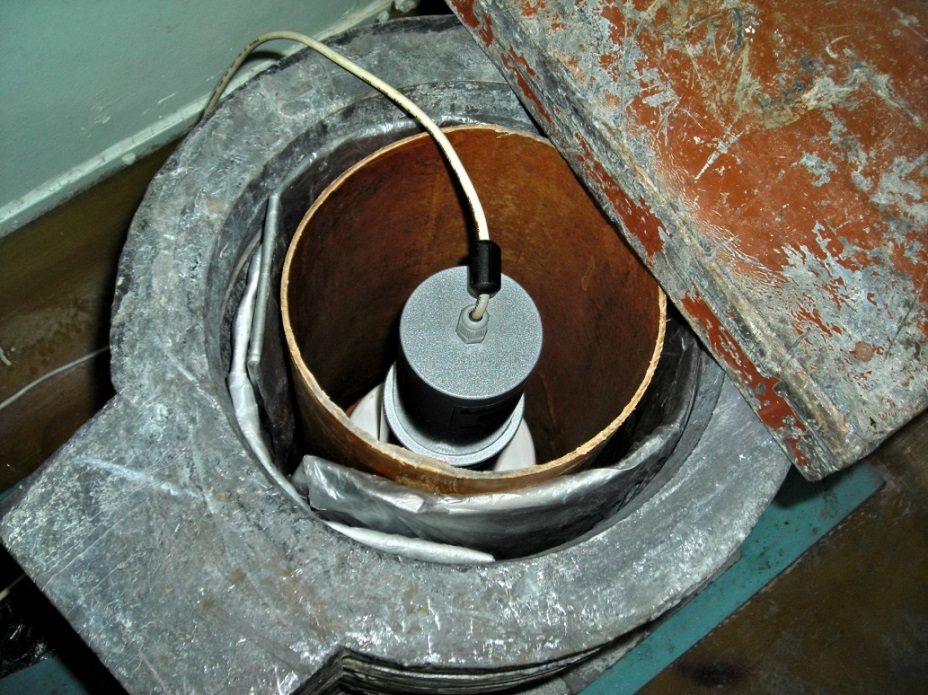 10
Что делать?
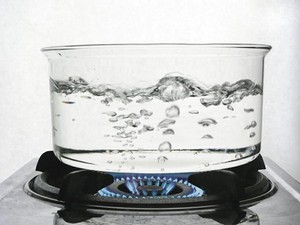 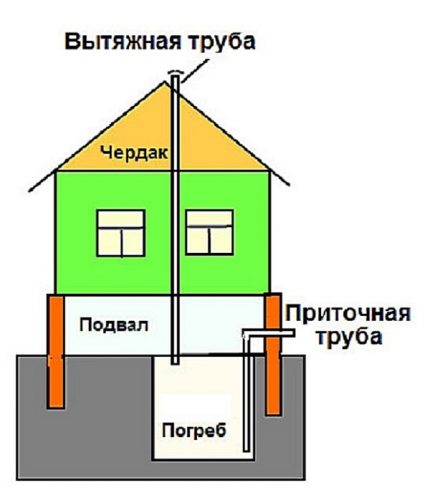 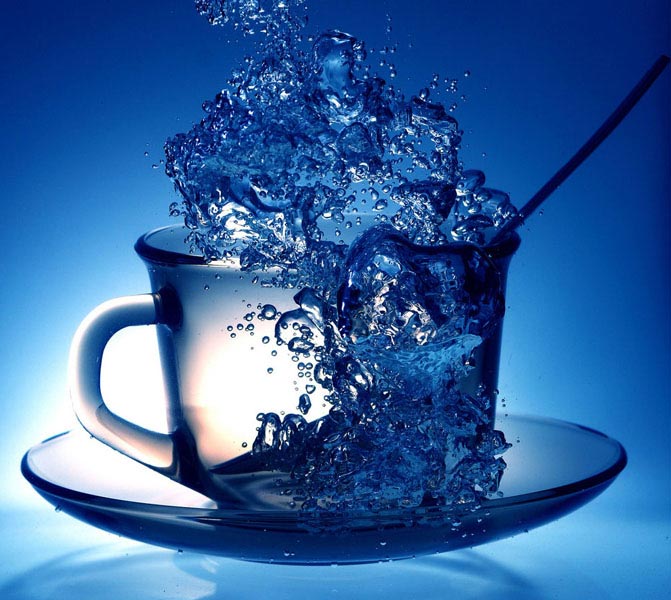 11
Радон в прогнозе тектонических событий
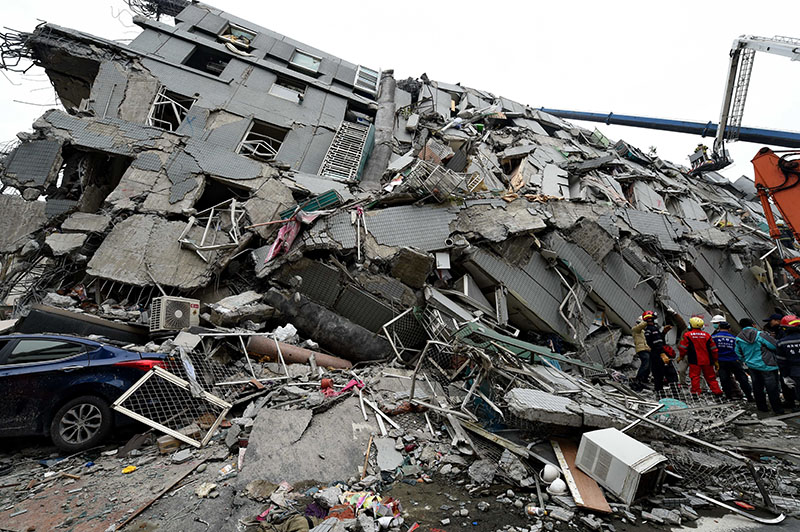 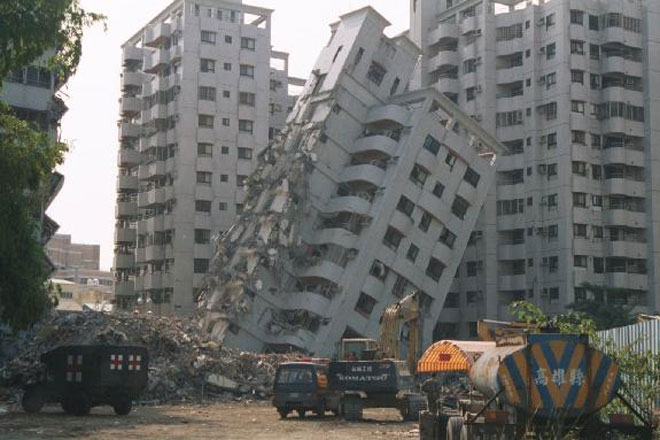 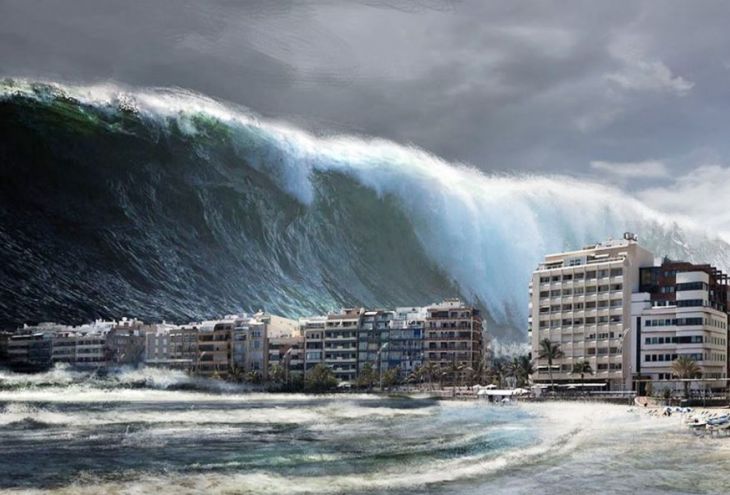 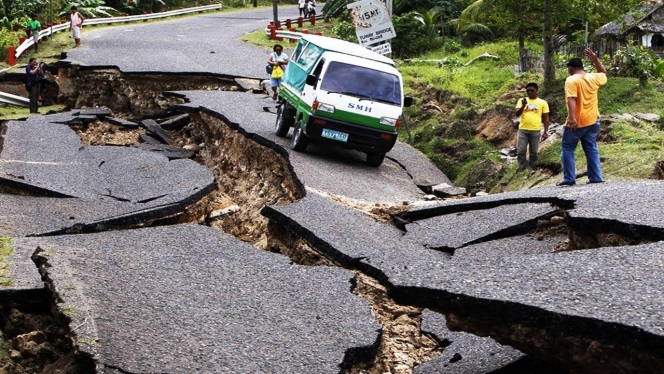 12
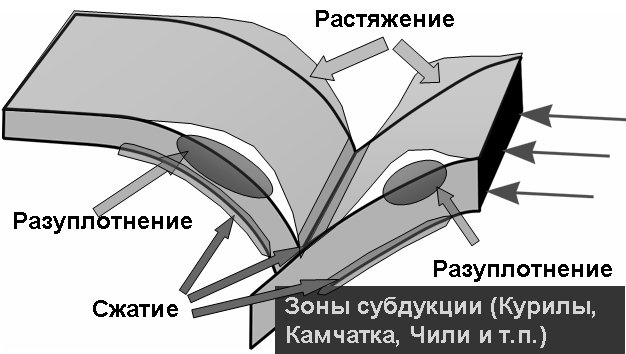 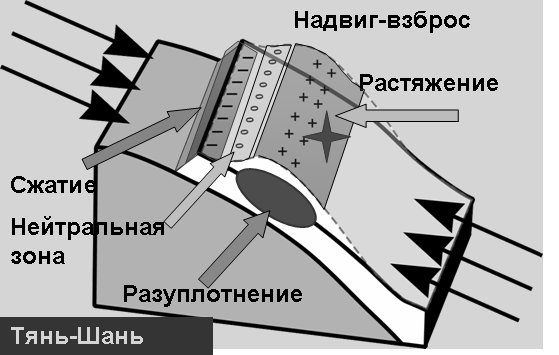 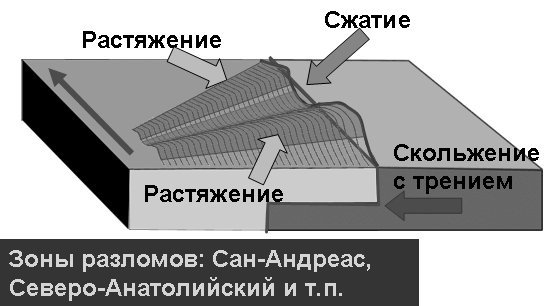 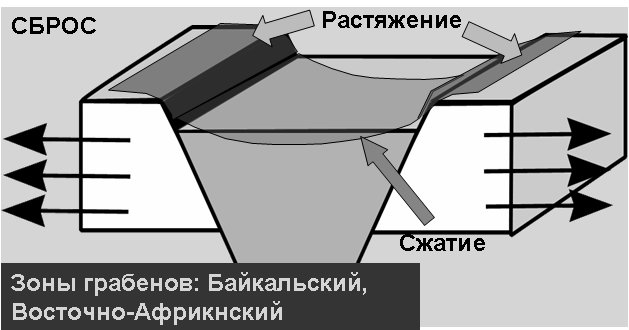 13
Разлом Сан-Андреас (Калифорния)
1906 год
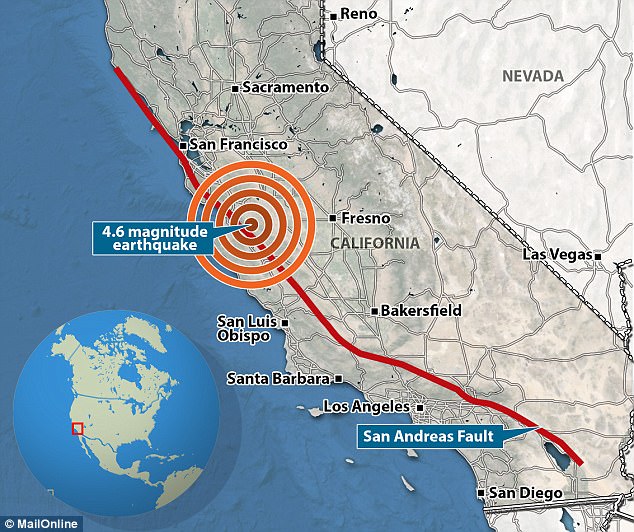 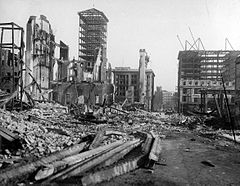 1989 год
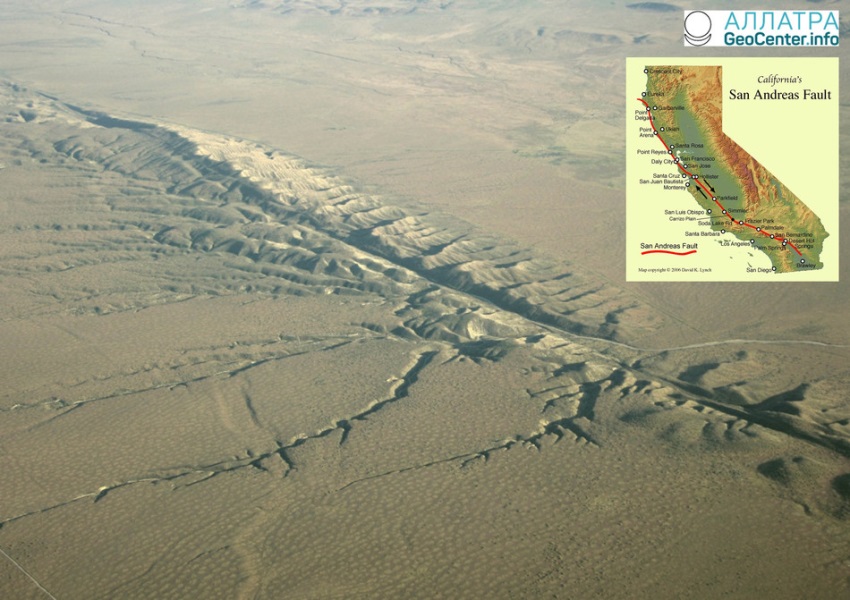 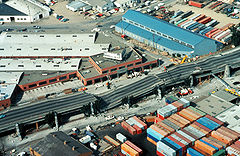 14
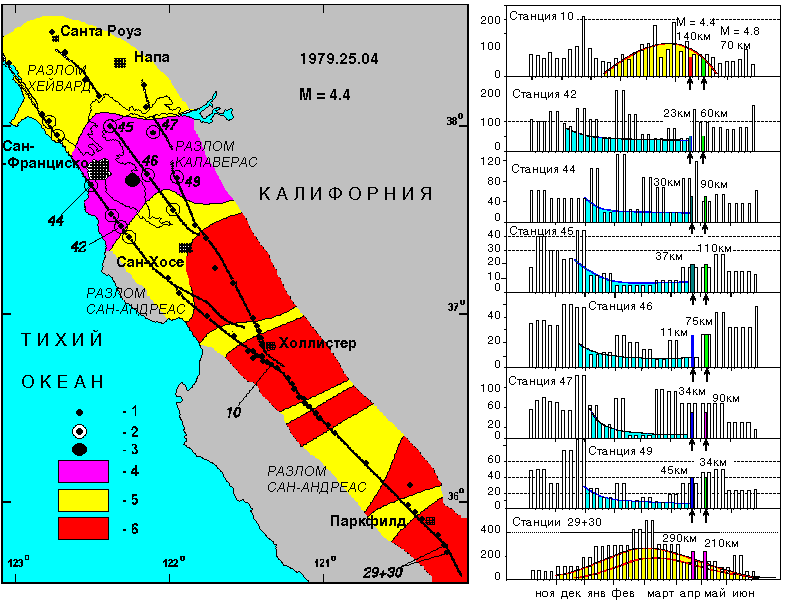 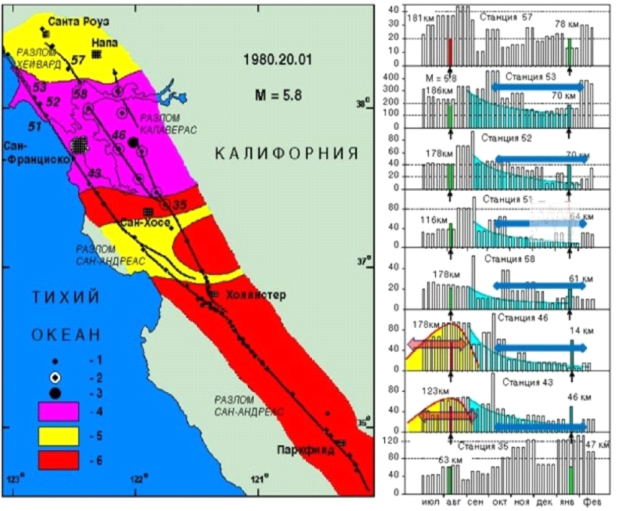 1 –  расположение станций мониторинга радона; 2 –  станции в зоне подготовки землетрясения; 3 – эпицентр землетрясения; 4 – зона сжатия массива; 5 – нейтральная зона; 6 – зона растяжения.  
Цифрами указаны номера скважин радонового мониторинга. 

Зона сжатия отмечена фиолетовым цветом, зоны растяжения – красным, нейтральная- желтым
15
Радон в прогнозе горных ударов
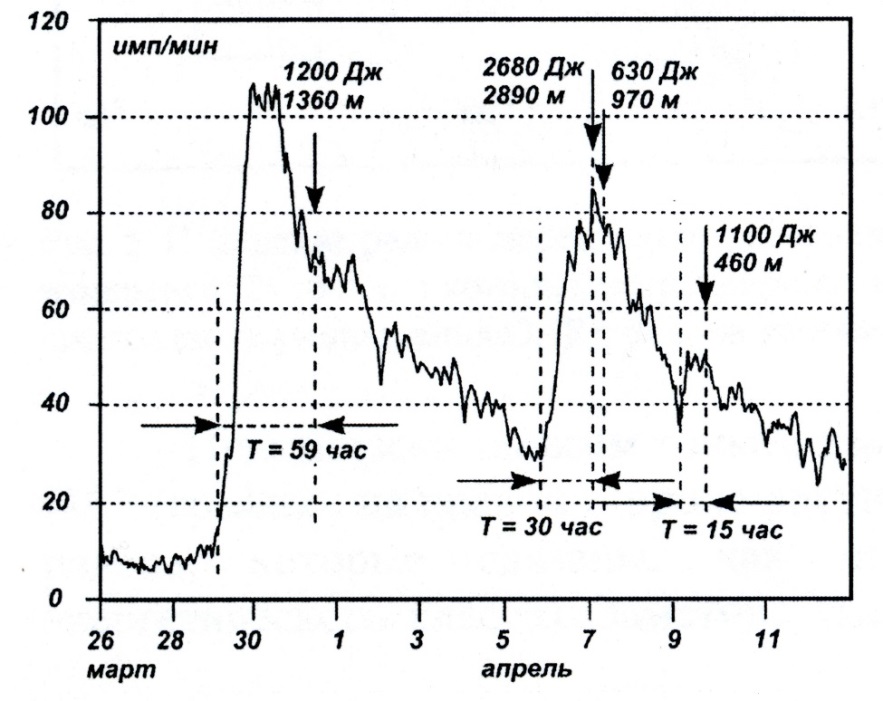 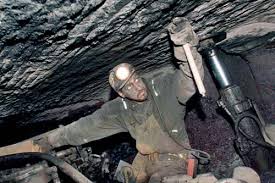 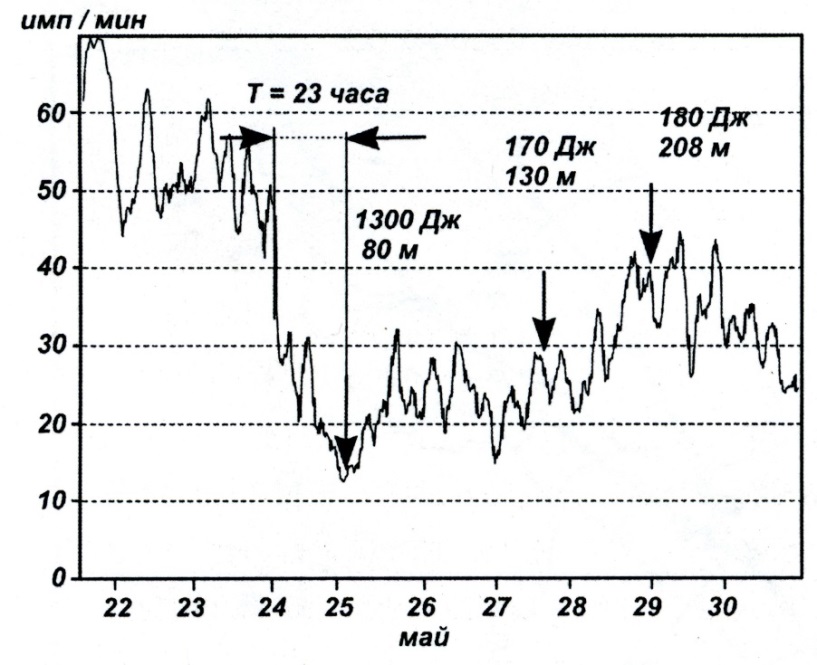 Горные удары 
в шахтах СУБРа
16
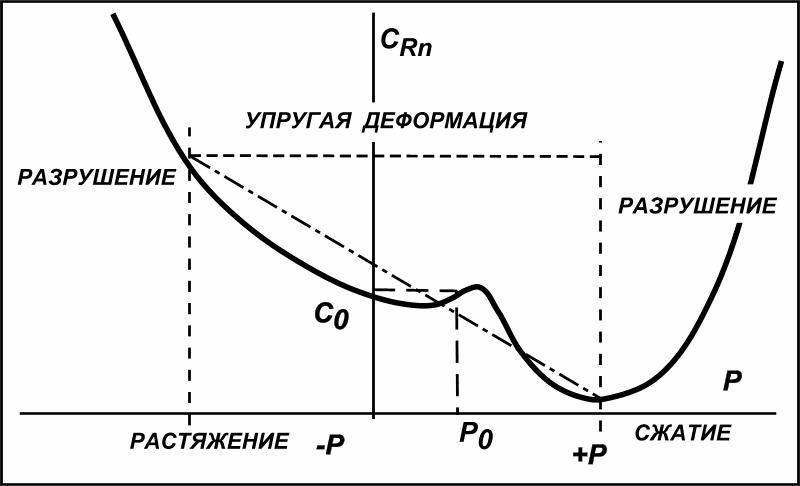 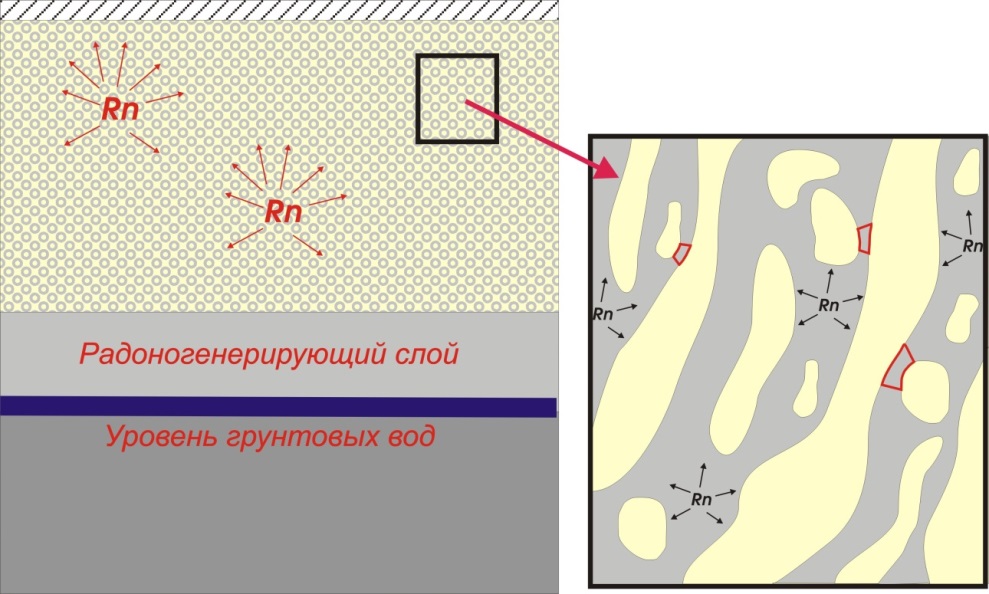 17
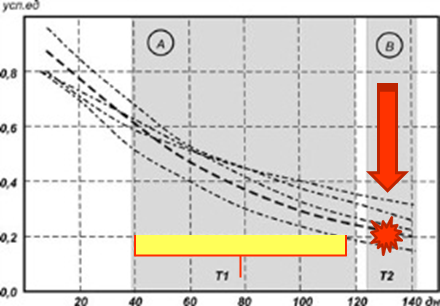 Изменение во времени концентрации радона (ОАР) в условиях сжатия массива: 
Т1 – зона подготовки землетрясения; 
Т2 – зона разрушения массива (тектонического землетрясения)
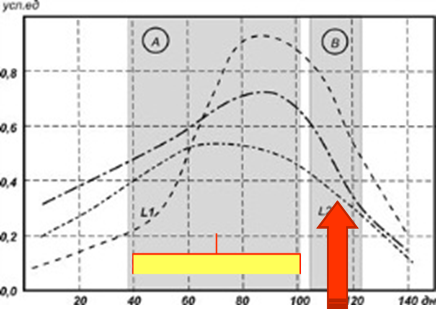 Изменение во времени концентрации радона (ОАР) в условиях растяжения массива: 
Т1 – зона подготовки землетрясения; 
Т2 –зона разрушения массива (тектонического землетрясения).
18
Режимы  измерений почвенного радона
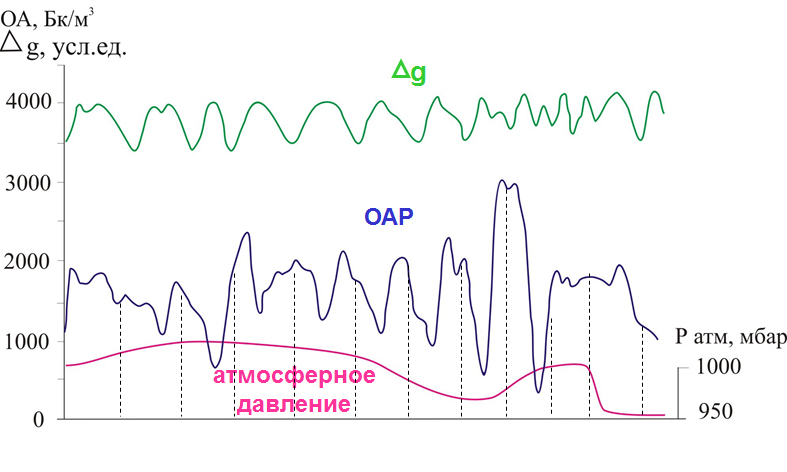 Диффузионный
 режим
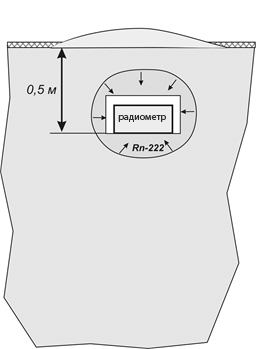 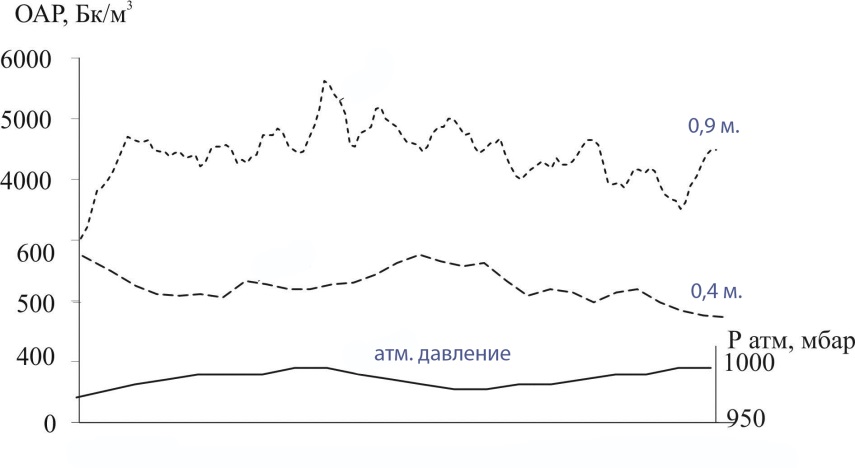 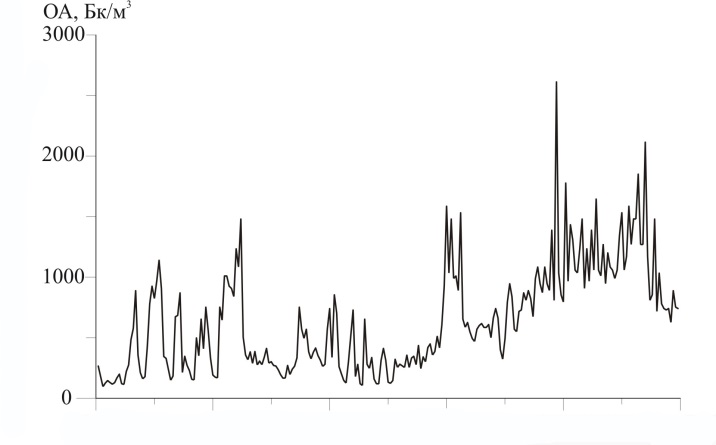 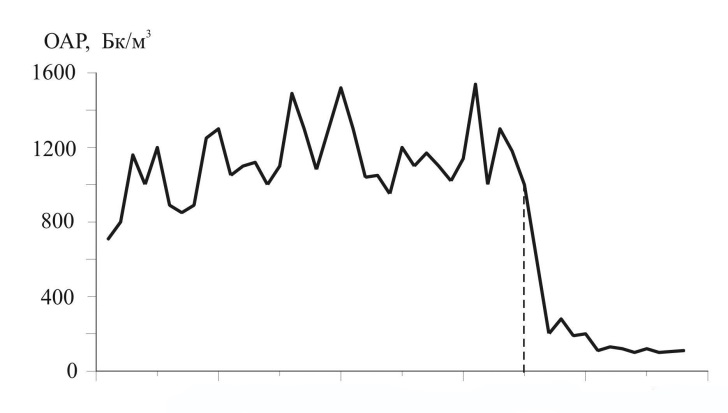 19
Режим вынужденной
 конвекции
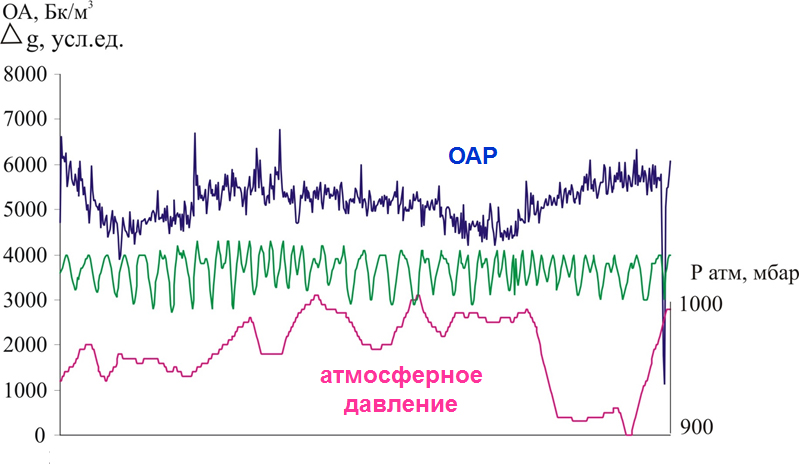 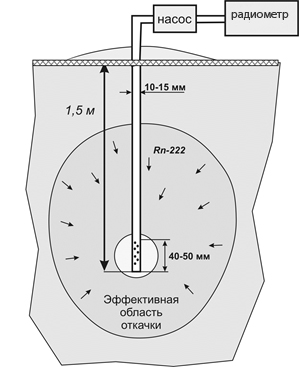 Изменение 
напряженно-деформированного
 состояния земной коры
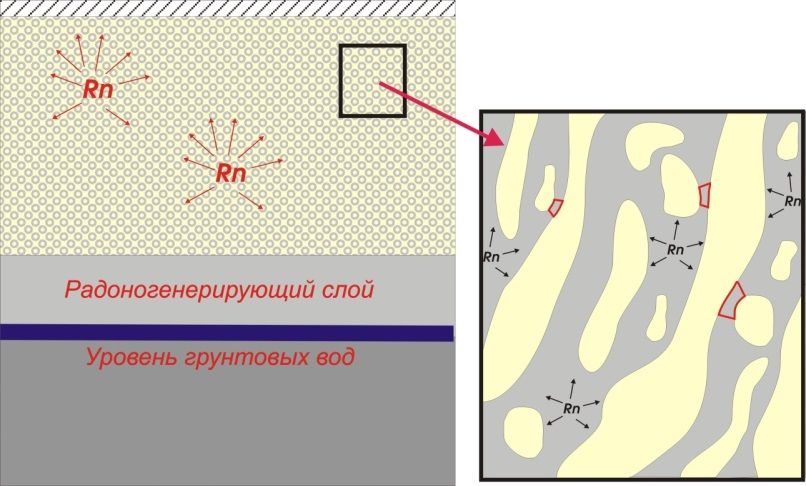 20
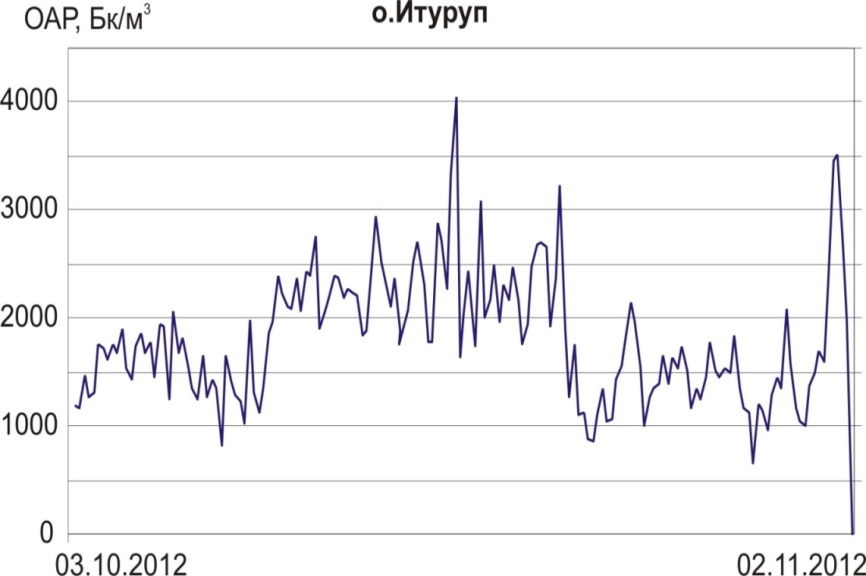 Фрагменты записи изменений объемной активности радона в пунктах наблюдений на Южно-Курильском геодинамическом полигоне
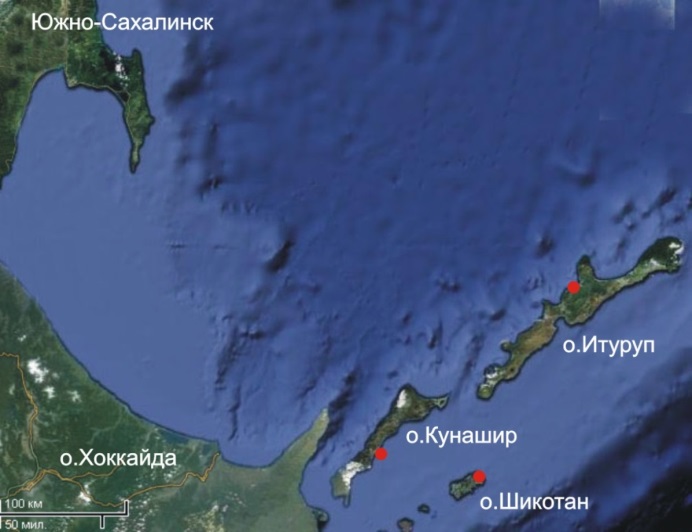 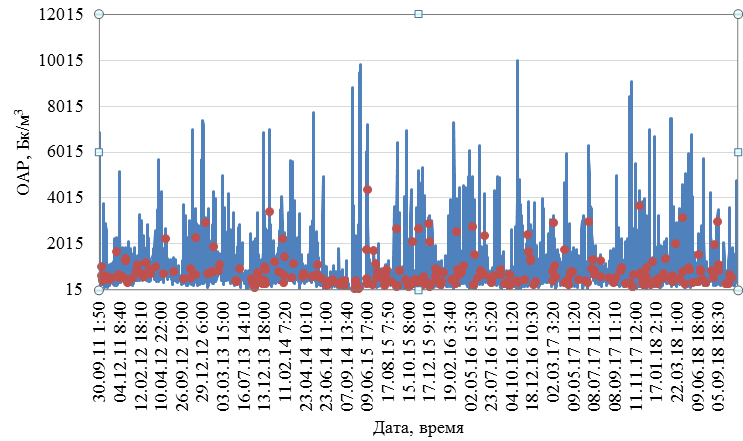 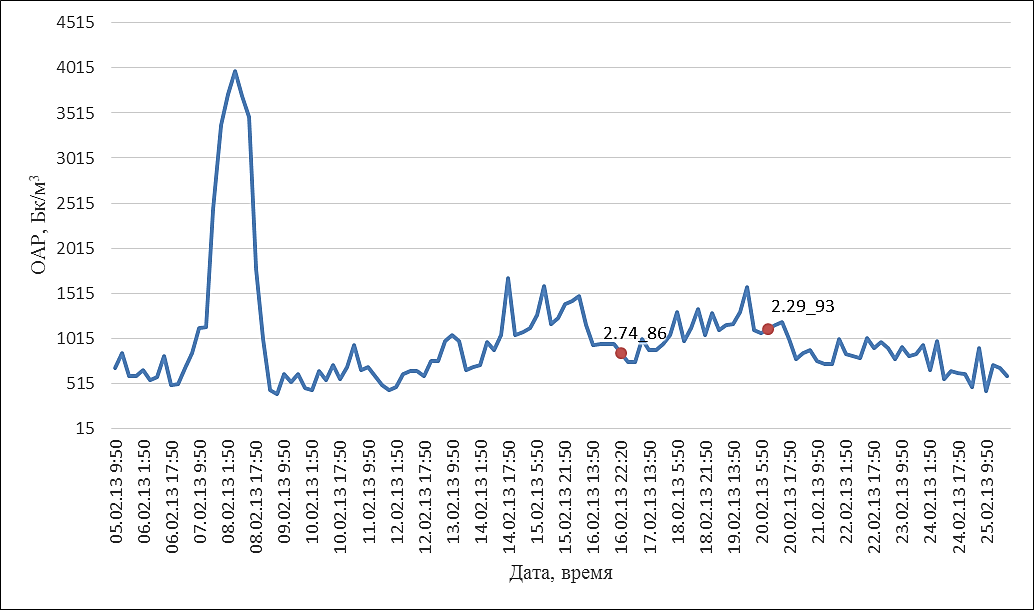 М = 5.7
R = 388km.
21
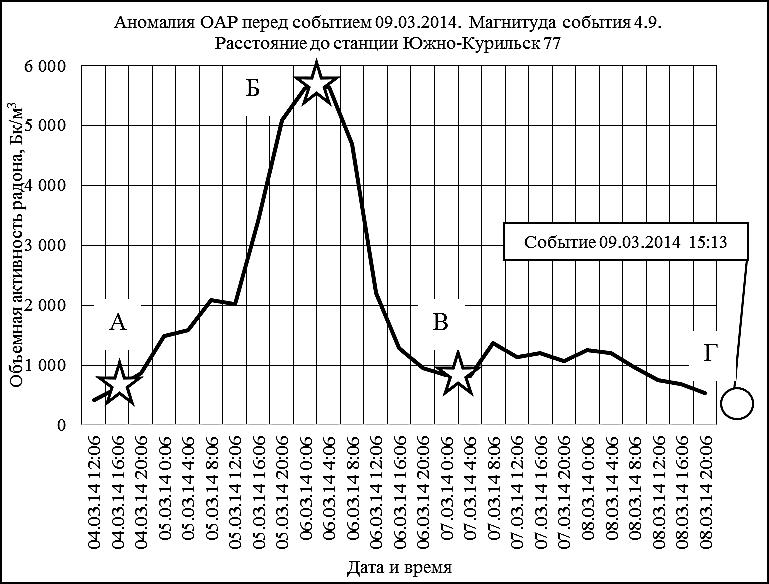 M/lgR≥2,5
Магнитуда ≥ 4
Радиус 500 км.
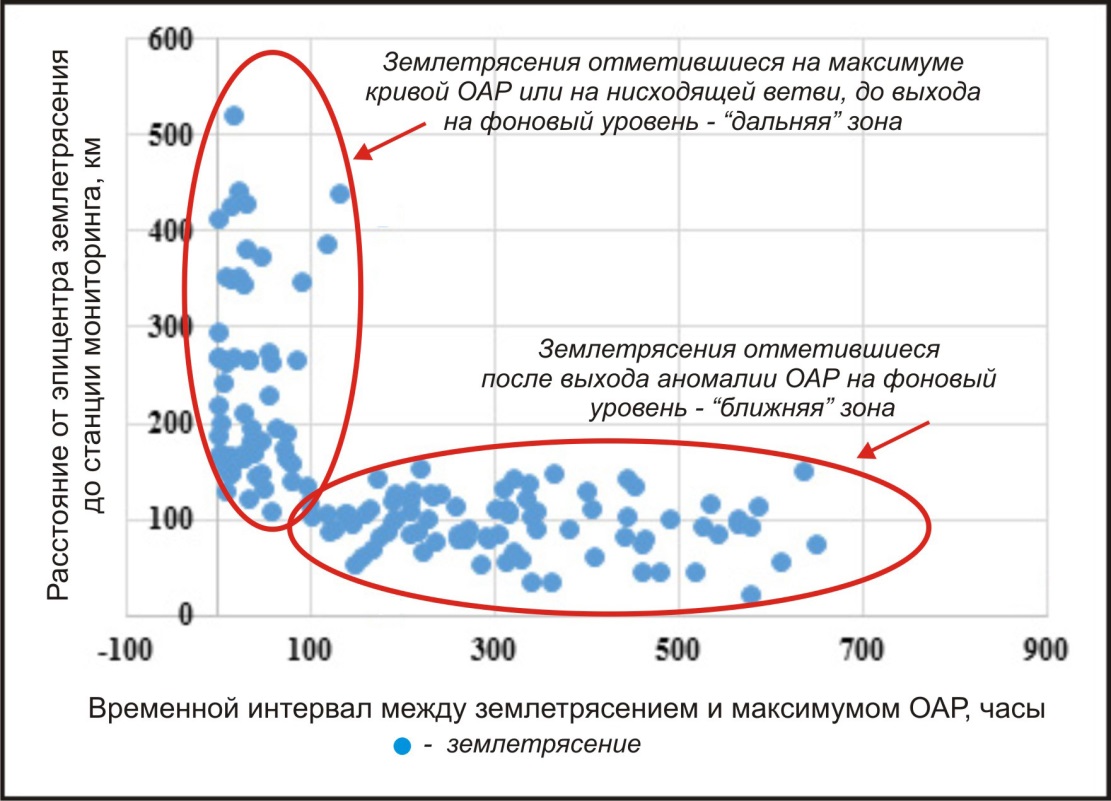 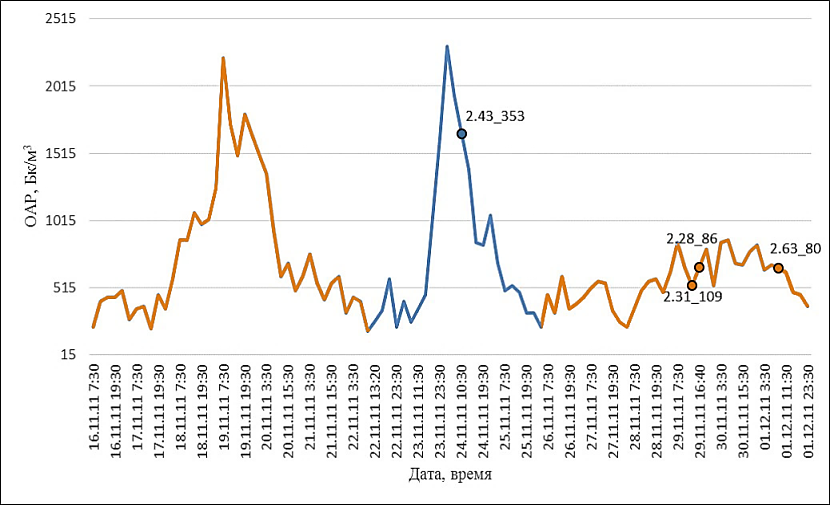 22
Температура в прогнозе тектонических событий
Механизмы  температурных  вариаций
цемент
Приливные колебания уровня воды
свободная тепловая конвекция
колебания столба жидкости в скважине под воздействием приливных сил; 

свободная тепловая конвекция жидкости, обусловленная положительным геотермическим градиентом (около 0,1°С/м);

 деформации земной коры, связанные с подготовкой и реализацией тектонических землетрясений.
Водообмен в заколонном пространстве
23
Температурные вариации в скважине КUN-1
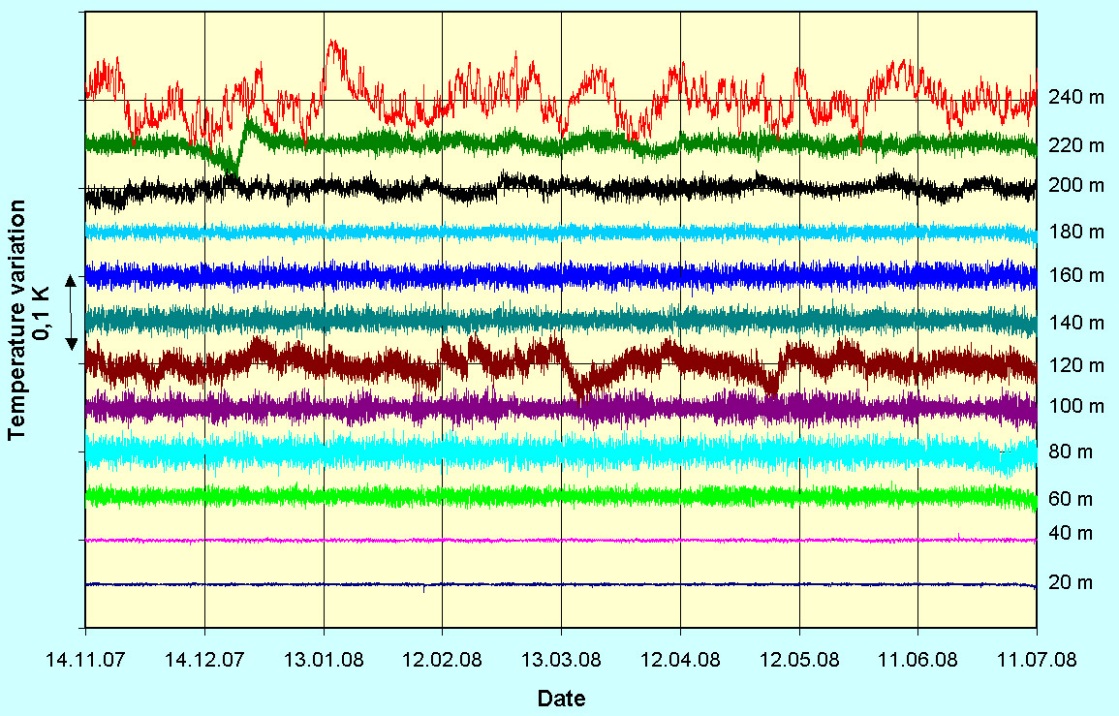 24
Сравнение температурных изменений и колебаний уровня столба жидкости
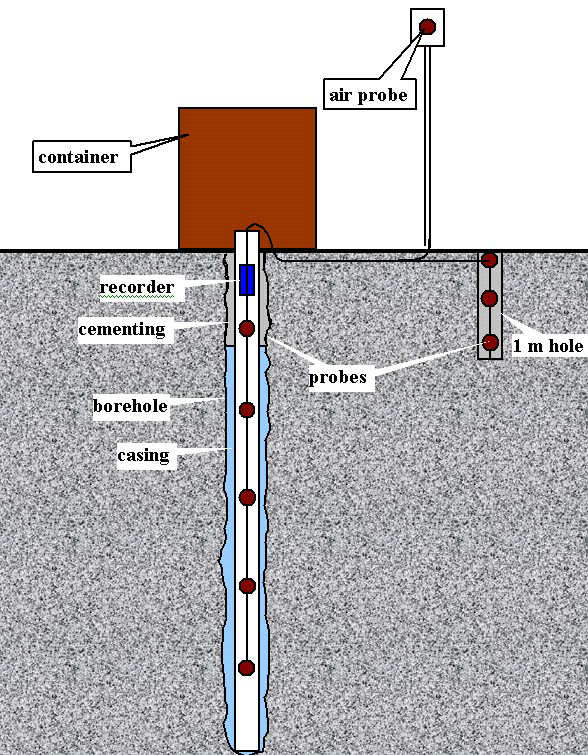 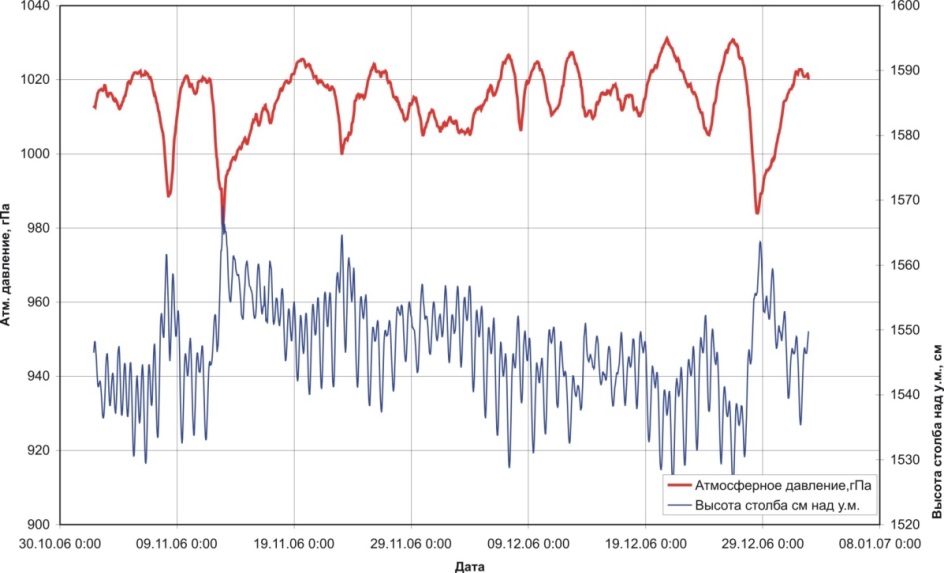 Данные полученные геофизической службой РАН по изменению уровня столба жидкости и атмосферного давления
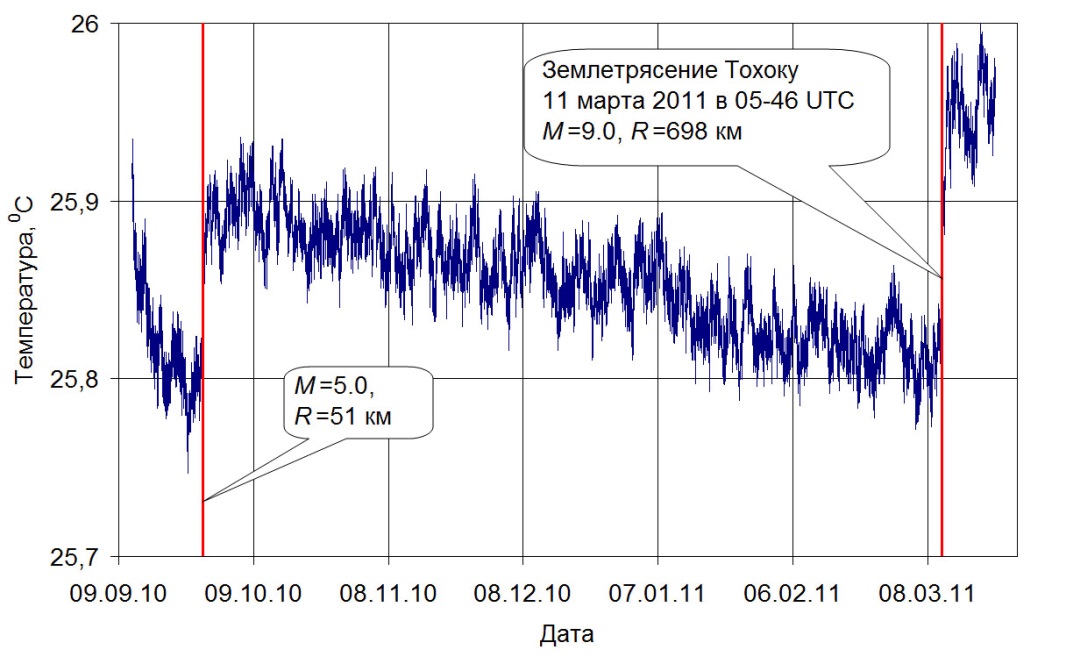 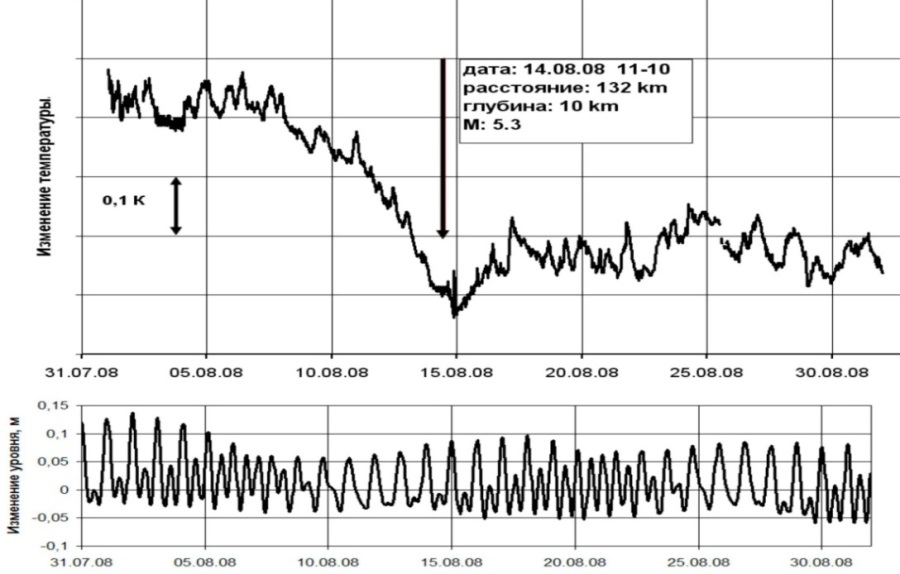 25
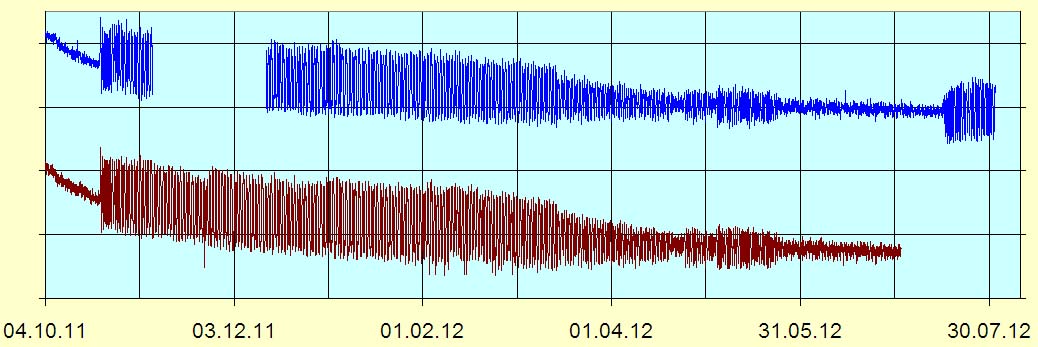 Кварцевый термометр
Термисторный термометр
0.1 K
Сравнение работы термисторной станции и 
кварцевого термометра-логгера
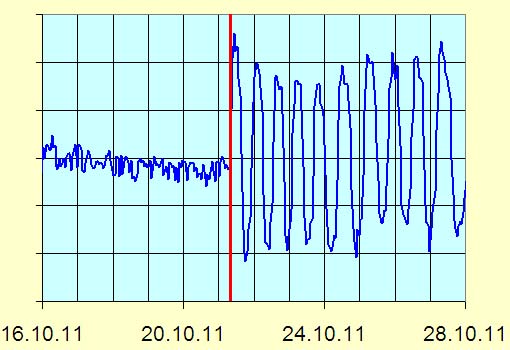 15.07.2012  14-34 UTC
M=5.2, R=98 km, H=63km
M/lgR=2.61
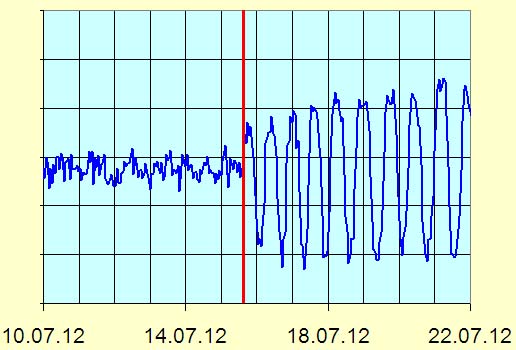 21.10.2011  08-02 UTC
M=6.2, R=271 km, H=187km
M/lgR=2.55
0.1 K
0.1 K
26
M/Lg(R) >2.5
27
Геодинамический мониторинг
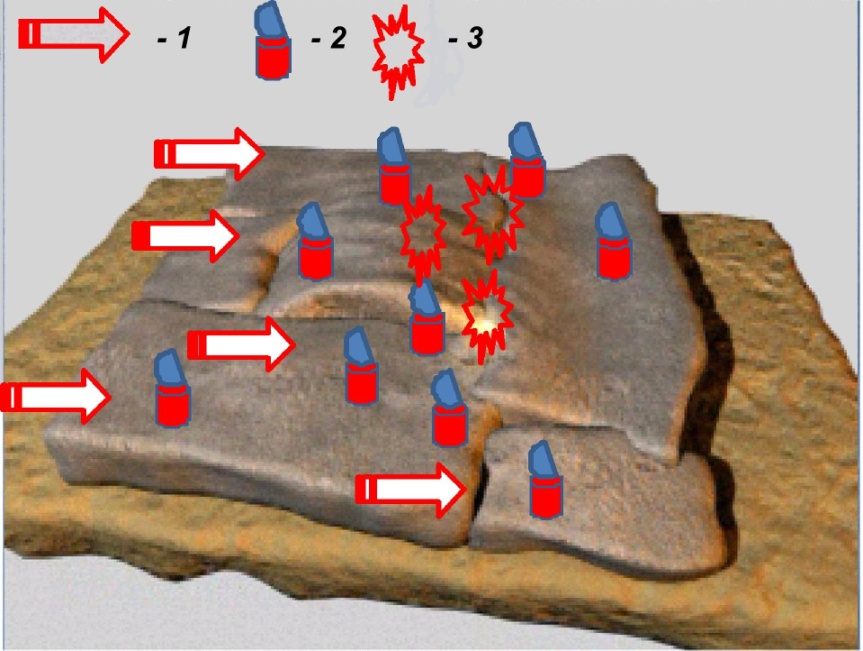 1 – направление генерального движения системы литосферных блоков; 
2 – расположение аппаратуры мониторинга радона (регистраторы ОАР); 
3 – предполагаемые эпицентры землетрясений
29
СПАСИБО ЗА ВНИМАНИЕ!
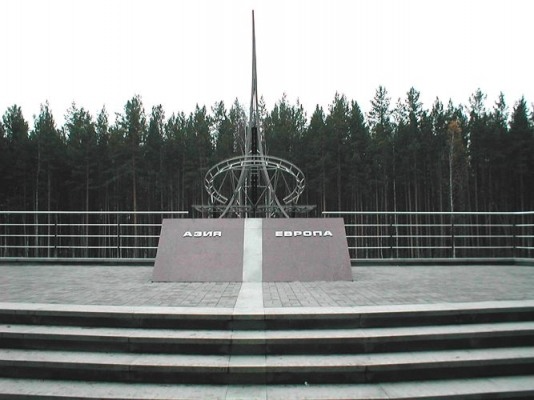